Thứ năm ngày 20 tháng 5 năm 2021
Toán
ÔN TẬP
a/. 5                  	b/4            	c/.3             	d/. 2
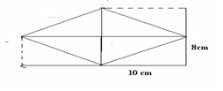 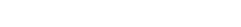 Bài 4 : tính
Bài ôn tập đến  đây là kết thúc. Chúc các em một ngày thật tốt lành .